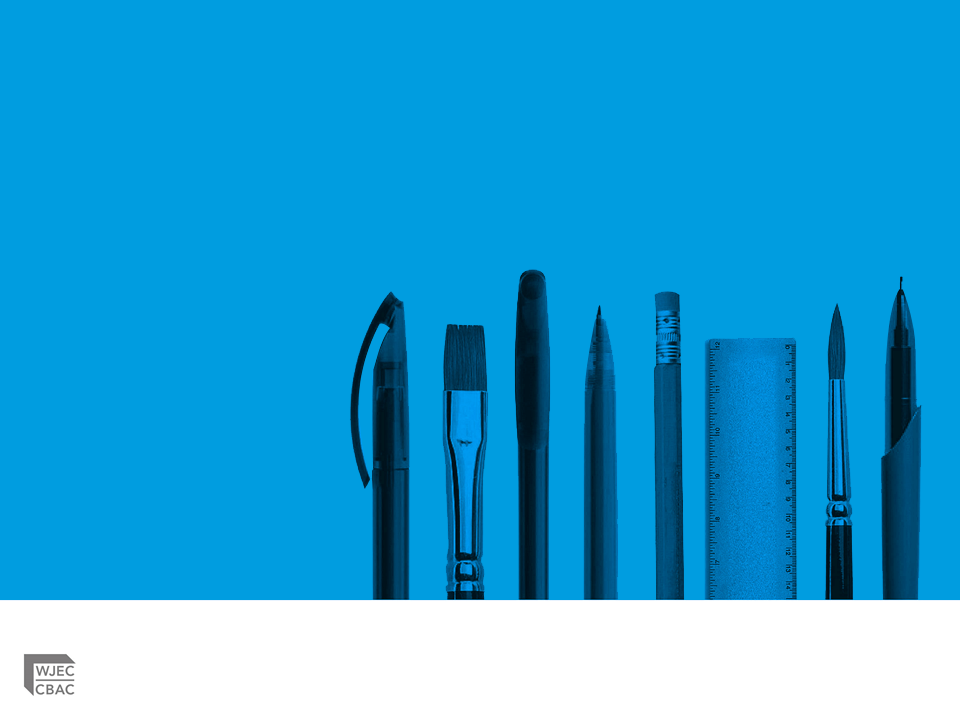 AS English Language Unit 1 
Exploring Language
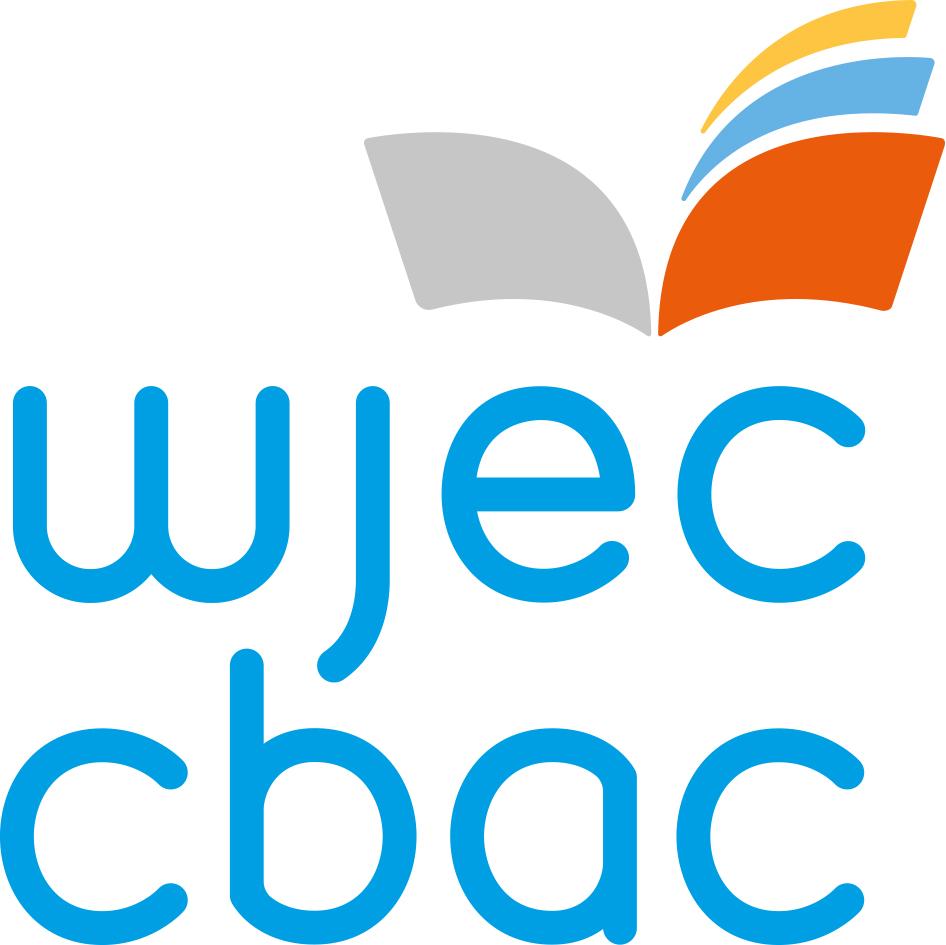 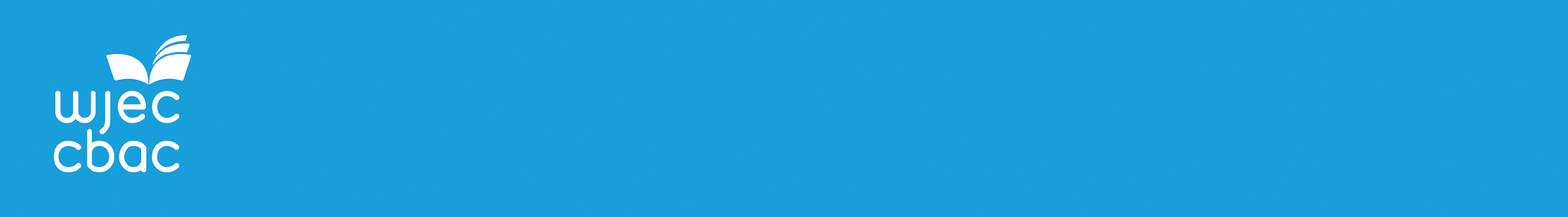 Outline of Presentation
Issues to address from Principal Examiner’s Report (2019):
Section A
Section B
2.  Teaching Context (AO3)
Section A approaches
Section B approaches
Issues to Address from Principal Examiner’s Report Summer 2019

Characteristics of successful responses in Section A:
purposeful selection of textual evidence and application of linguistic terminology 
sustained connections between the three texts
insightful engagement with contexts and subtexts
clear enthusiasm and engagement with the material.
Areas for improvement in Section A:
avoid feature spotting
ground discussion securely in the texts’ specific contexts, rather than simply repeating the key points of the rubric
avoid unsupported, sweeping generalisations (e.g. ‘Text B is contemporary, therefore it encourages sologamy’).
Summary of key points: considerations for centres (Section A)
Remind candidates that they must give evidence for every point they make.
Although discussion of connections was generally stronger this year, remind candidates that connections between texts must be sustained throughout the response, since AO4 offers the greatest weighting of marks for this section of the examination.
Terminology should support the discussion and not drive it, in order to avoid feature spotting.
Characteristics of successful responses in Section B:

discussion was anchored securely in the specific context of the text’s production and reception, as was how the identity of each writer influenced their use of language
selection of textual evidence was precise and purposeful
balanced selection of linguistic features typical of 21st C English and more general linguistic features
close reading of the question, which encouraged candidates to discuss these Facebook posts, rather than such posts in general.
Areas for improvement in Section B:

avoid a narrow range of textual evidence
avoid feature spotting
avoid ‘surfing’ through the data one text at a time
avoid sweeping generalisations (e.g. ‘all writers on Facebook are going to be digital natives who use informal language’) 
avoid bringing in pre-learned responses.
Summary of key points: considerations for centres (Section B)

Candidates are well advised to use group the data by idea or by context.
Candidates should be guided to read the precise language in the task, which specifically steers them to focus on these posts, rather than posts in general.
Remind candidates that the discussion of concepts such as Standard and Non-Standard English (and what these concepts reflect about the construction of meaning in each digital text) is assessed in AO2.
Teaching Context: Section A approaches 


From the Principal Examiner’s Report:

“… candidates’ ability to evaluate how context influences the way meaning is shaped is an essential AO3 skill, worth 20 out of 55 marks…”
Interrogate The Rubric: Text A

Text A is an extract from the 19th century Thomas Hardy novel Far From the Madding Crowd. In this extract, the heroine, Bathsheba Everdene, receives a marriage proposal from the farmer Gabriel Oak.

Context clues to be investigated when reading the text:
What are our expectations of the historical period in which the novel was written in its attitude to marriage?
What is the significance of the extract being from a novel?
What is the significance that the main character is female?
What is significant about the male character being a farmer?
From the Principal Examiner’s Report:

“Successful candidates were able to articulate that Bathsheba’s rejection of marriage, a concept distinct from a wedding, is quite unusual for its 19th century patriarchal context … the gender and class politics expressed in the dialogue are an engaging aspect of Hardy’s novel…”

“Weaker candidates simply assumed that Text A was quite patriarchal in its handling of ideas about marriage…”
Interrogate The Rubric: Text B

Text B is a feature article published on The Times website in 2017. In this article, the authors examine a new trend in marriage.

Context clues to be investigated when reading the text:
What is significant about this being a feature article?
What is significant about this article being published in The Times?
What is significant about the date of publication?
What is significant about the article discussing a ‘new’ trend?
From the Principal Examiner’s Report:

“… more successful candidates were able to discern that, despite the contemporary context, Text B ... included quite traditional aspects of marriage such as the presence of a white dress, invitations and flowers…”

“Weaker candidates were unable to separate the dominant ideology of the historical context of each text from the actual attitudes expressed in each text … assuming Text B was purely unconventional and against tradition…”
Interrogate The Rubric: Text B

Text C is an extract from Mark Newman’s 2018 blog about marriage.

Context clues to be investigated when reading the text:
What is significant about the writer being male?
What is significant about the date of publication, with regards to the subject matter?
What is significant about the piece being published as a blog?
From the Principal Examiner’s Report:


“… higher performing candidates noted the traditional aspects of marriage presented in Text C, such as the significance of ‘serving, honouring and respecting’... as well as the importance of presenting opinion in an engaging manner through shared cultural experience but from a male perspective…”

Less successful candidates “...struggled to tease out both traditional and unconventional attitudes in the text…”
Framework for Approaching Context (AO3): Section A
Framework for Approaching Context (AO3): Section A
Text A is an extract from an editorial in an American magazine The New Yorker. The magazine’s editor, David Remnick, wrote the piece the day after the election [of Trump]. 

The election of Donald Trump to the Presidency is nothing less than a tragedy for the American republic, a tragedy for the Constitution, and a triumph for the forces, at home and abroad, of nativism, authoritarianism, misogyny, and racism. Trump’s shocking victory, his ascension to the Presidency, is a sickening event in the history of the United States and liberal democracy. On January 20, 2017, we will bid farewell to the first African-American President—a man of integrity, dignity, and generous spirit—and witness the inauguration of a con who did little to spurn endorsement by forces of xenophobia and white supremacy. It is impossible to react to this moment with anything less than revulsion and profound anxiety.
Text B is an online article published on Foxnews.com, the website of an American news network. It was written in the hours after the election [of Trump].

Donald Trump, defying the pundits and polls to the end, defeated Hillary Clinton in Tuesday’s presidential election and claimed an establishment-stunning victory that exposes the depth of voter dissatisfaction – and signals immense changes ahead for American policy at home and abroad.

Speaking to cheering supporters early Wednesday morning at his victory party in New York City, President-Elect Trump said Clinton called to congratulate him, and Fox News confirms she has conceded. Despite their hard-fought campaign, Trump praised Clinton for her service and said, “It is time for us to come together as one united people.”
Text C is a Facebook post from the office of the British Prime Minister, Theresa May, written the day after the election [of Trump].

10 Downing Street
I would like to congratulate Donald Trump on being elected the next President of the United States, following a hard-fought campaign.
Britain and the United States have an enduring and special relationship based on the values of freedom, democracy and enterprise.
We are, and will remain, strong and close partners on trade, security and defence.
I look forward to working with President-elect Donald Trump, building on these ties to ensure the security and prosperity of our nations in the years ahead. – Prime Minister Theresa May
Like 	Comment 	Share
14k			2,101 shares
Section B – From the Principal Examiner’s Report:


“Successful candidates engaged with the contextual information supplied about the identity, status and background of each writer…”

“Less successful candidates simply ignored this valuable contextual information provided for them…”
Connect the identity of each contributor to their language use
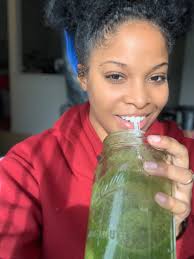 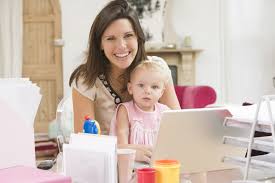 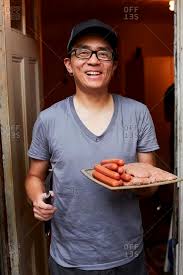 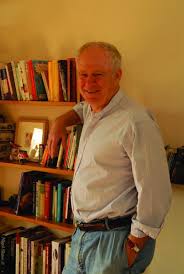 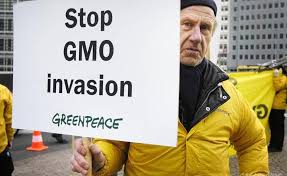 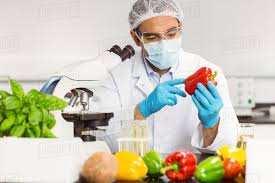 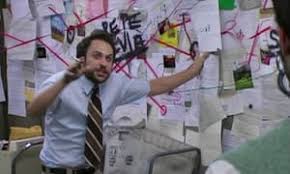 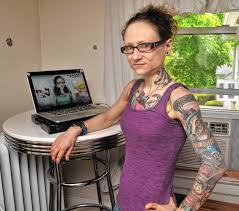 Connect the identity of each contributor to their language use
Example:

A food scientist is likely to express his cynicism about the idea of a vegan burger using Standard English and highly technical language, whilst a stay-at-home mum is likely to employ a symbol such as an emoji rather than the Standard English adjective “objectionable”; this may be viewed as a strategy for hedging her rejection of the ethos or taste of the product.
A suggested teaching approach
Use the pictures to group the contributors according to:
attitudes towards the vegan burger (e.g. cynical vs celebratory)
OR
similarities in their identities (e.g. meat enthusiasts, vegan enthusiasts, sceptics)
OR
similarities in use of English (e.g. Standard English users vs Non-Standard English users)
A suggested teaching approach
Within each grouping, select and label linguistic evidence in support of your grouping rationale, e.g.:

Standard vs Non-Standard
The food scientist in Text 5 employs an asyndetic list of 
scientific nouns and noun phrases in order to give credibility to his rejection of the vegan burger. On the other hand, the vegan food blogger (Text 9) intentionally abandons Standard English orthography by elongating the vowel sound in the adverb ‘soooo’ in order to communicate excitement.
A suggested teaching approach
Evaluate which rationale has produced the most fruitful discussion and why. Then complete a full response using that rationale.

Consider the effectiveness of using a range of rationales in your response. Just because you start by grouping according to language use, does not mean you cannot then group according to identity markers. 

Always remember to be guided by the data - you must discuss THESE texts as it is stipulated in the question.
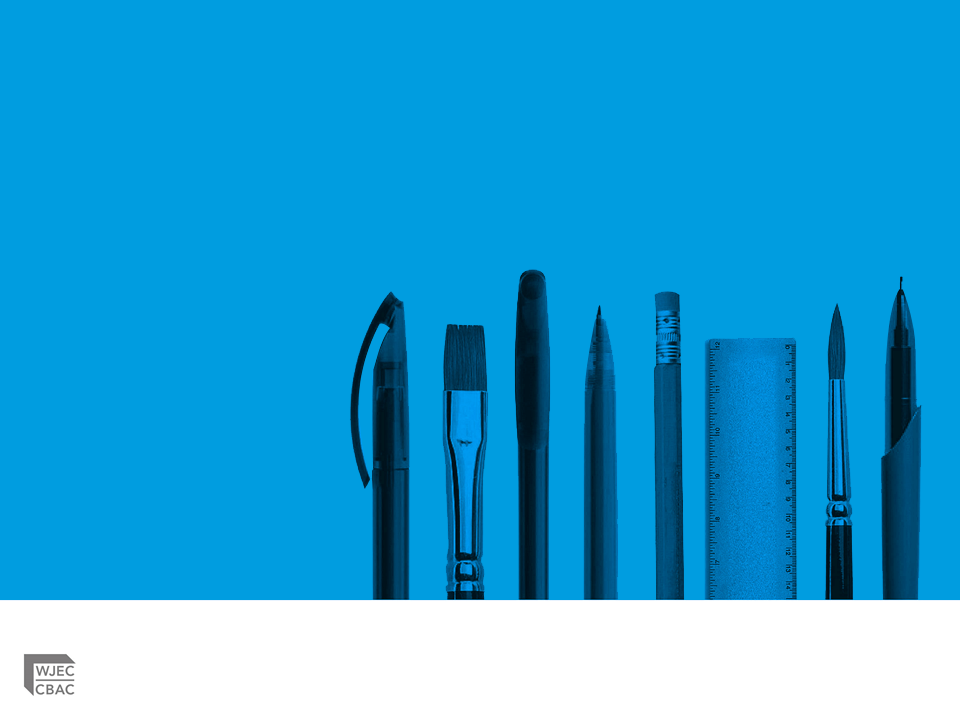 Cwestiynau? | Any Questions?
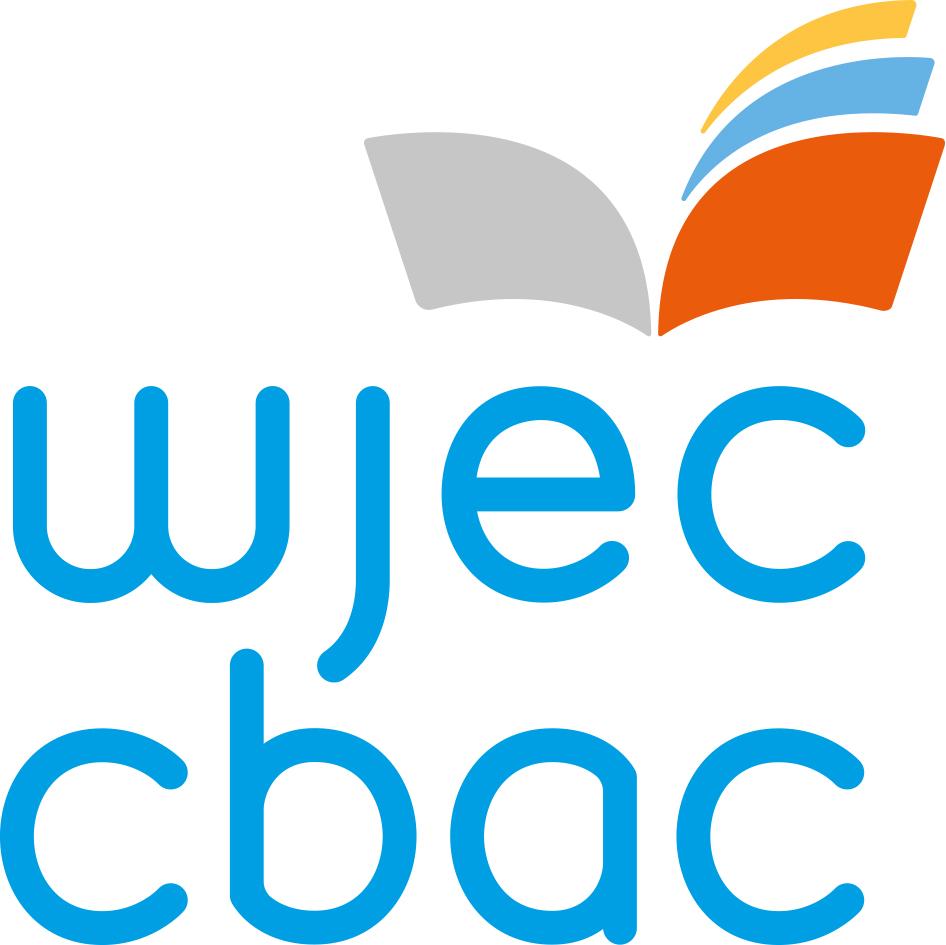